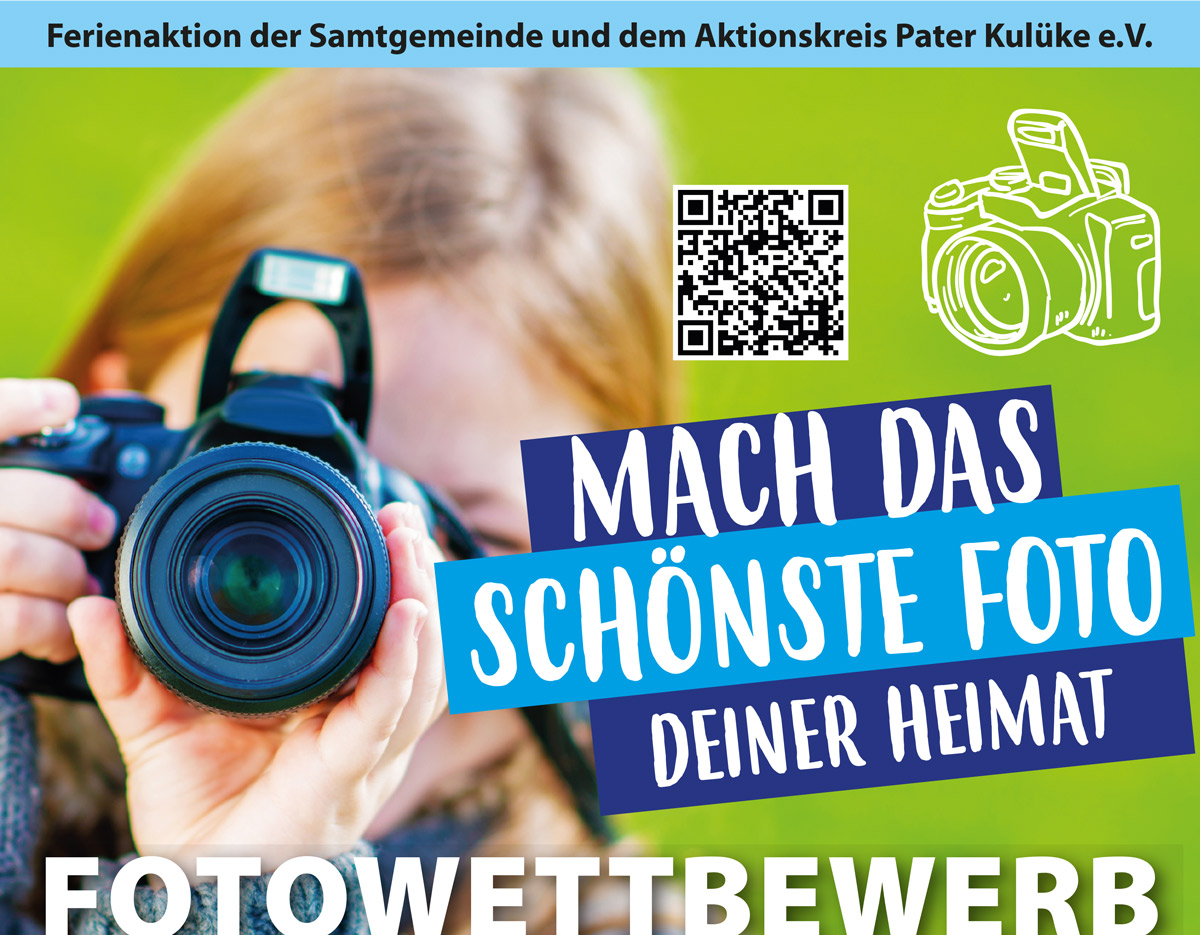 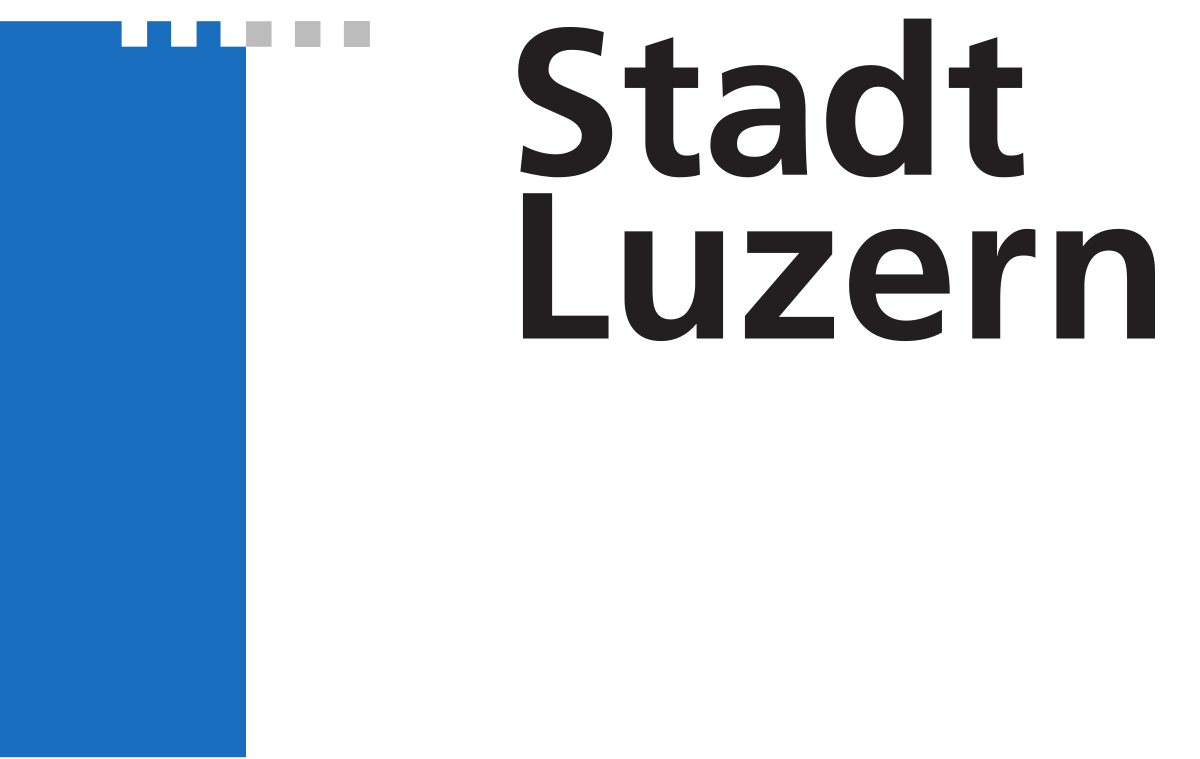 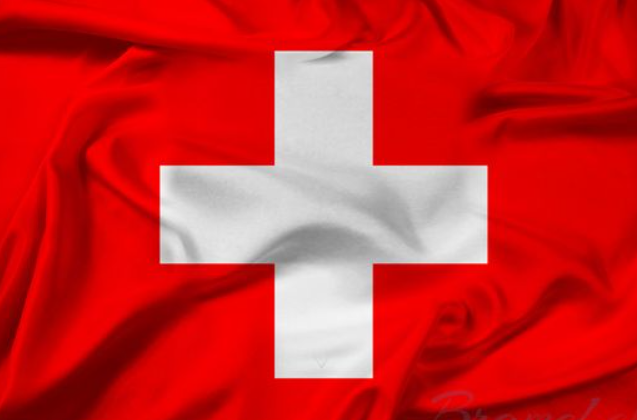 Mach das schönste Foto!
DAS SIND DIE GEWINNER!
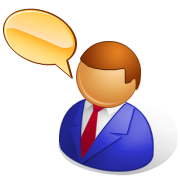 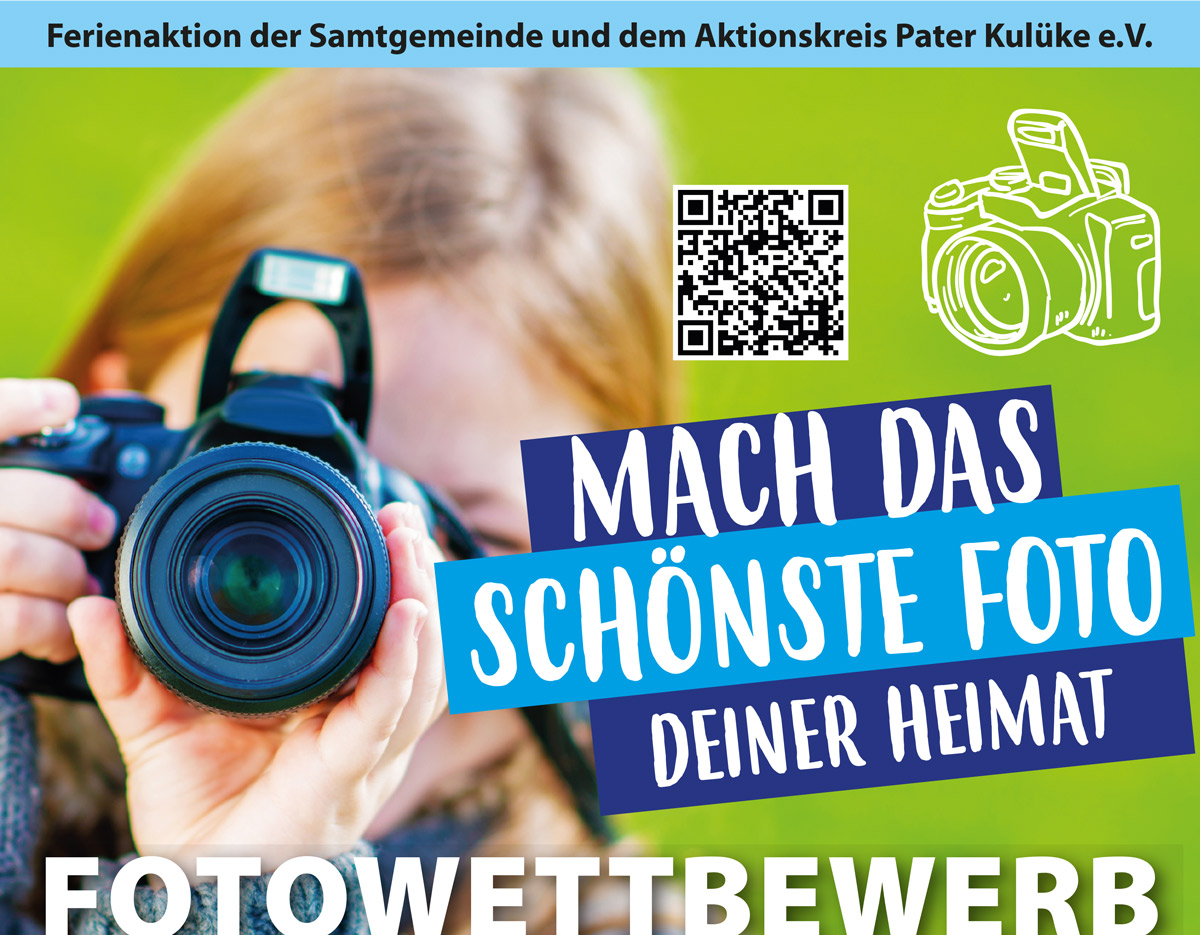 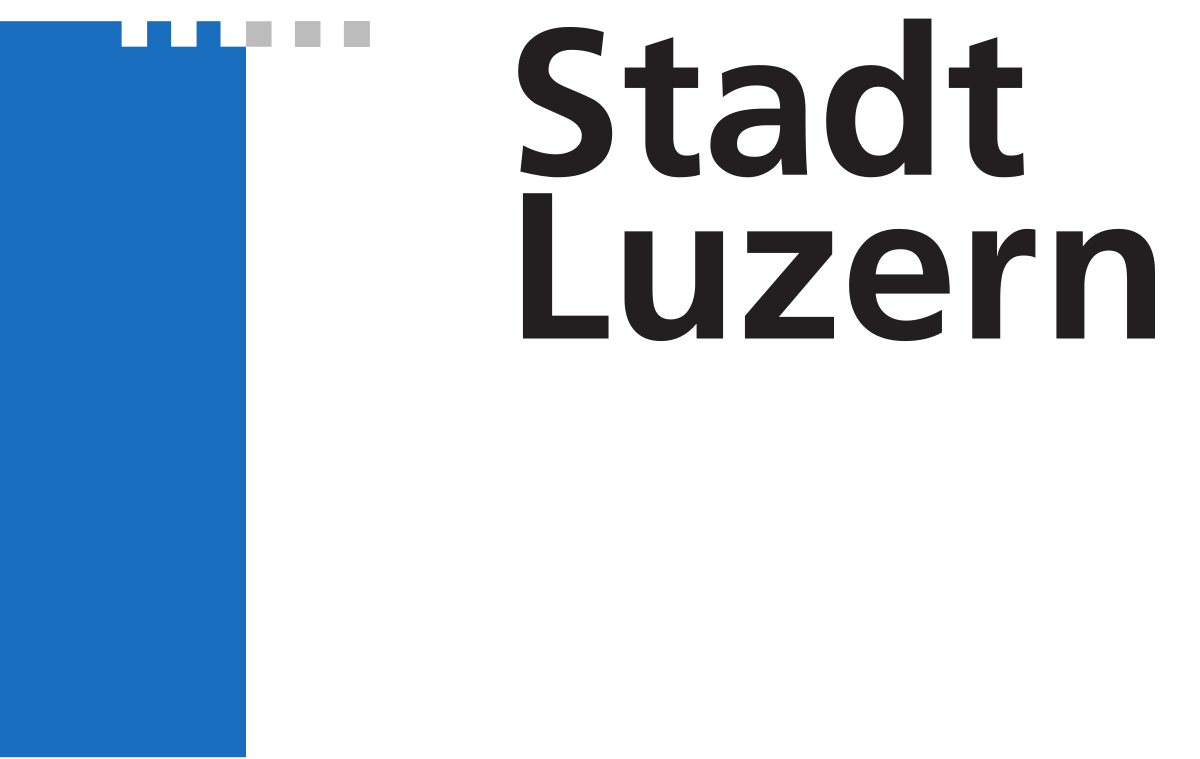 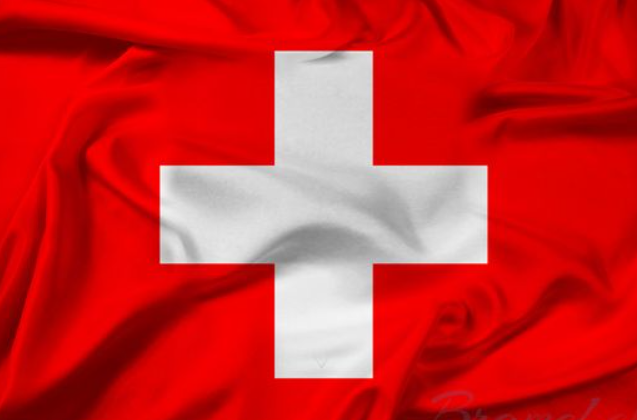 Mach das schönste Foto von deiner Stadt!

Thema:
mein schönster Platz
Was für ein Dokument ist das?
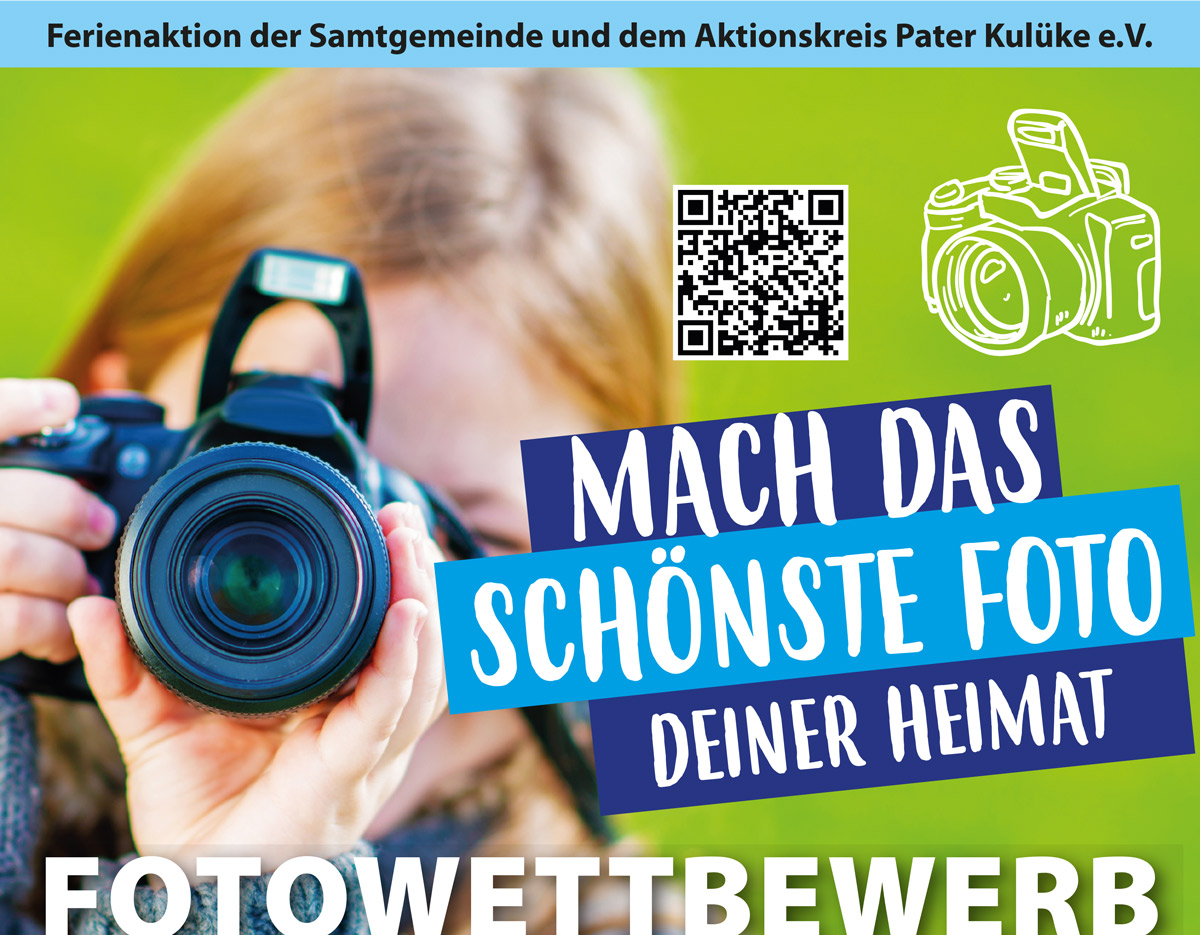 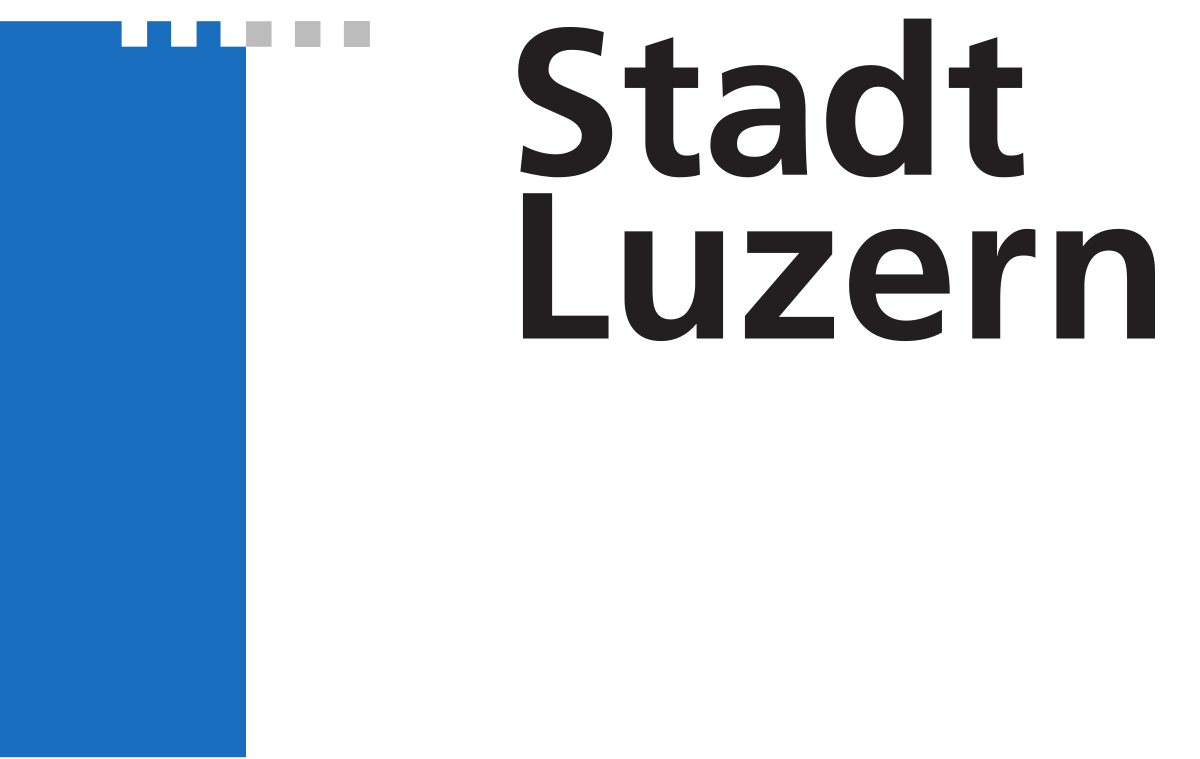 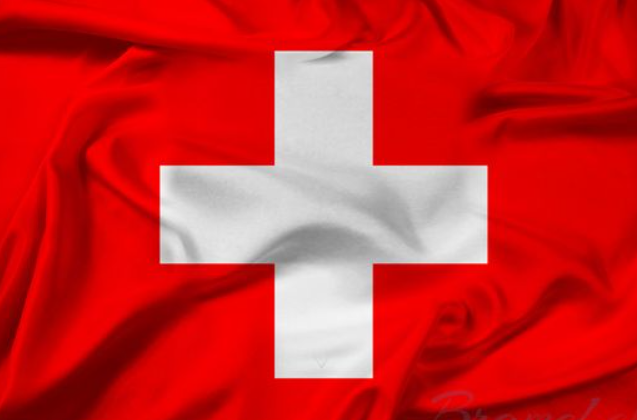 Mach das schönste Foto von deiner Stadt!

Thema:
mein schönster Platz
Was wird organisiert?
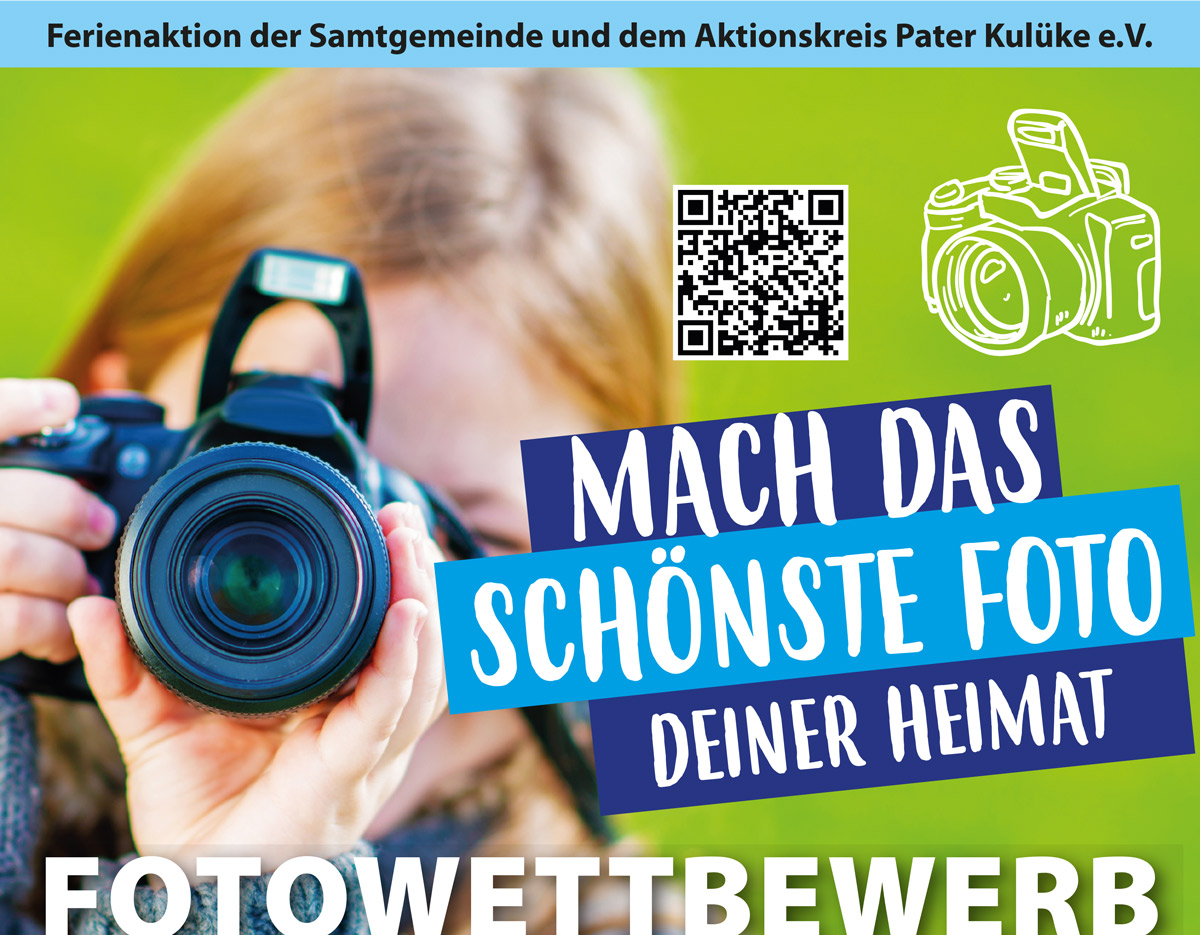 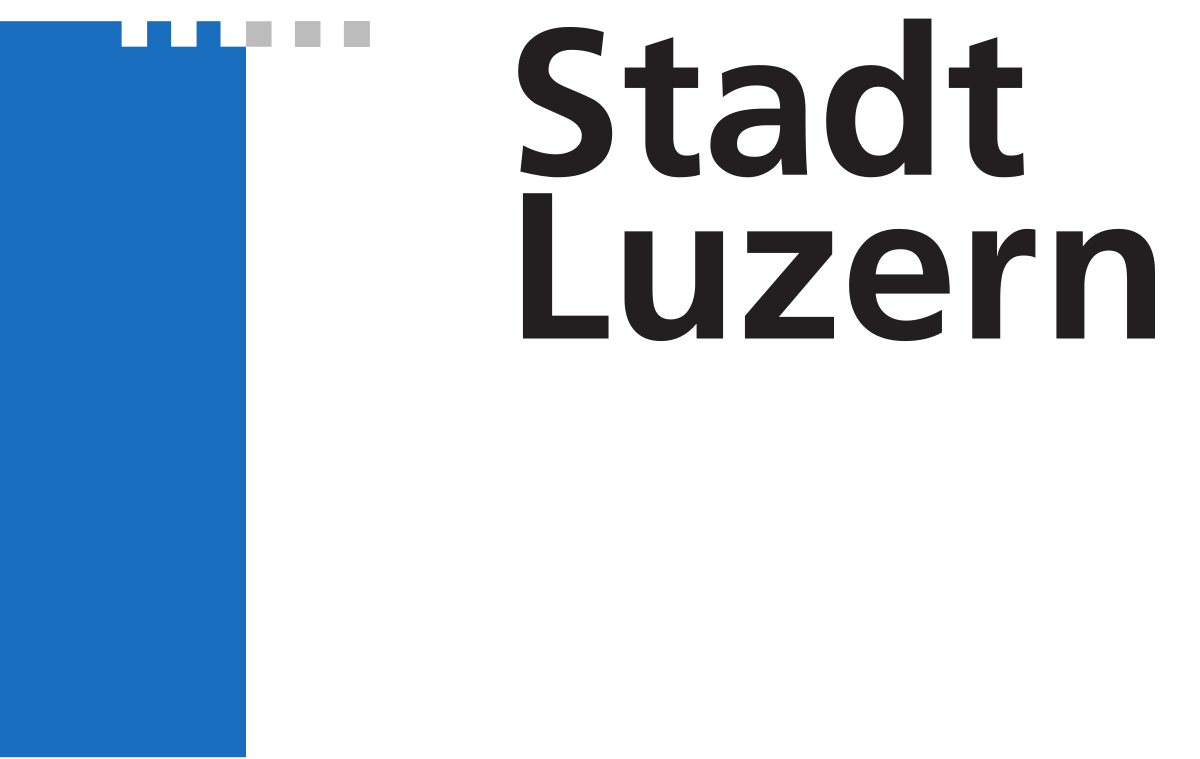 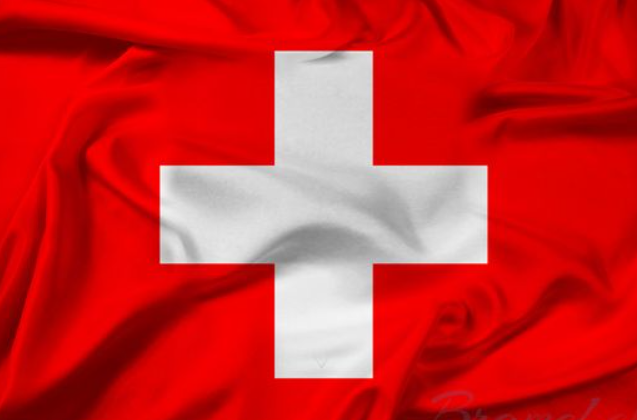 Mach das schönste Foto von deiner Stadt!

Thema:
mein schönster Platz
Was ist das Thema?
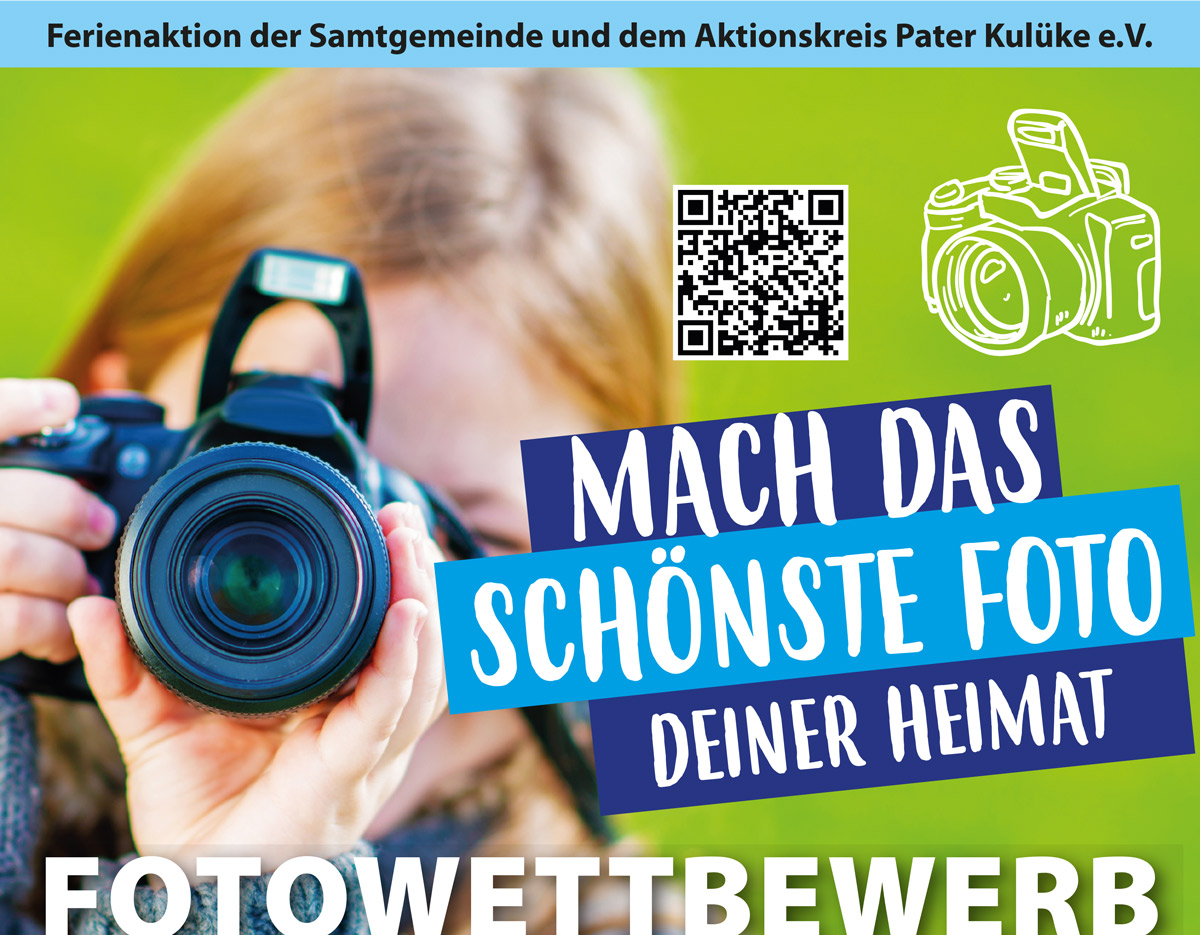 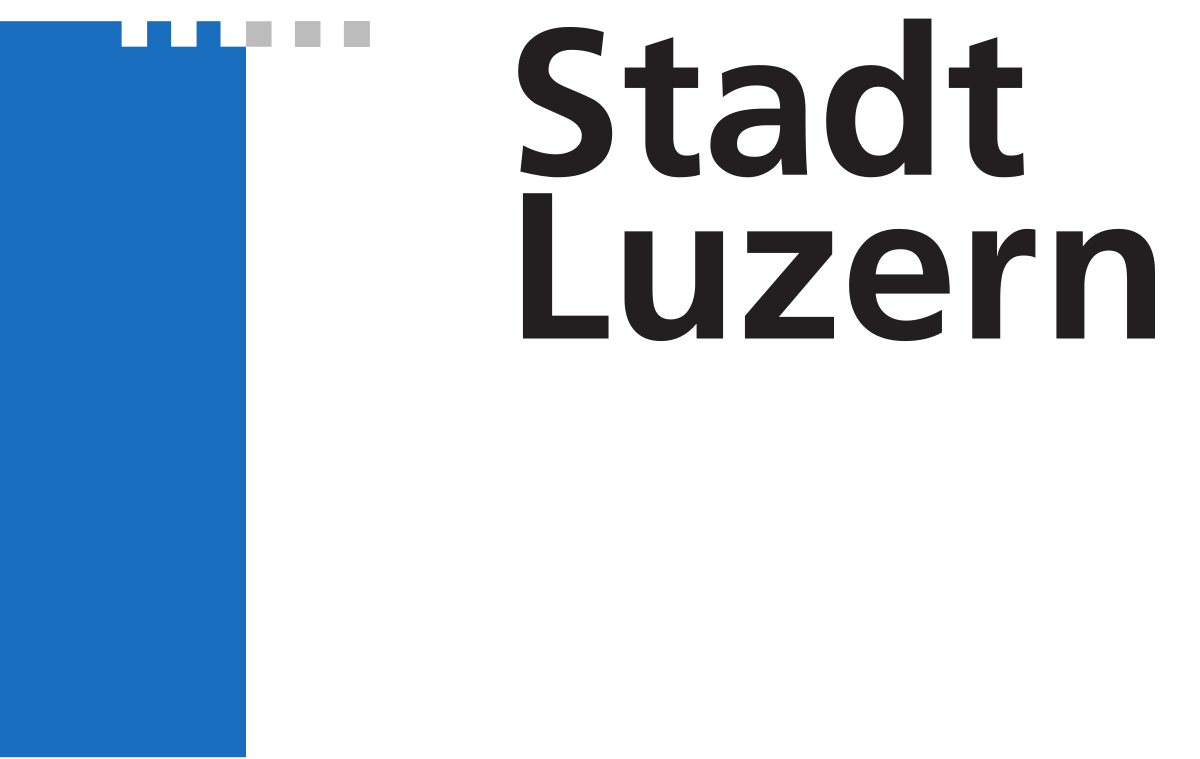 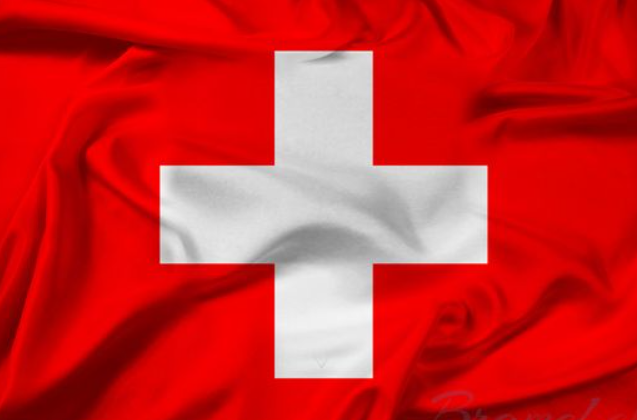 Mach das schönste Foto von deiner Stadt!

Thema:
mein schönster Platz
Welche Stadt organisiert den Fotowettbewerb?
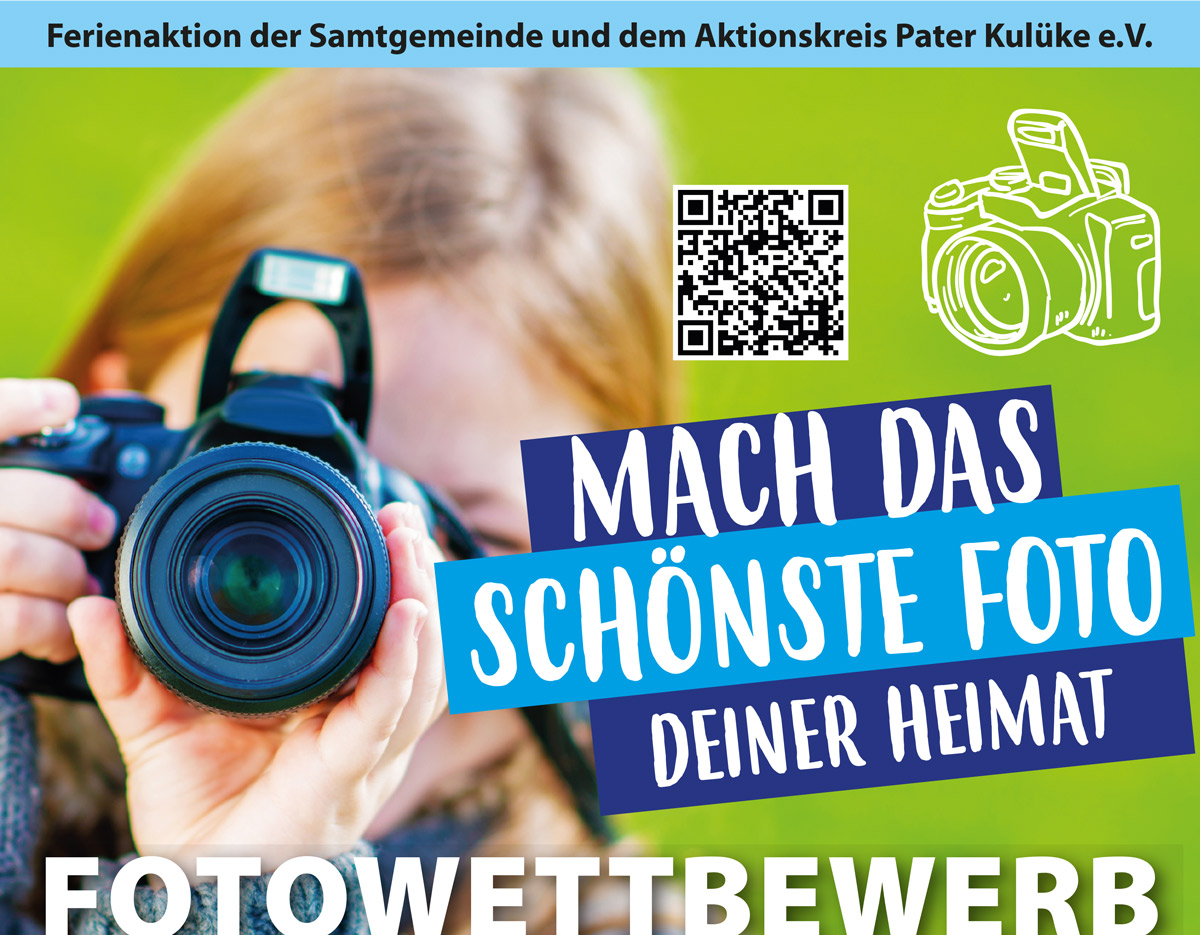 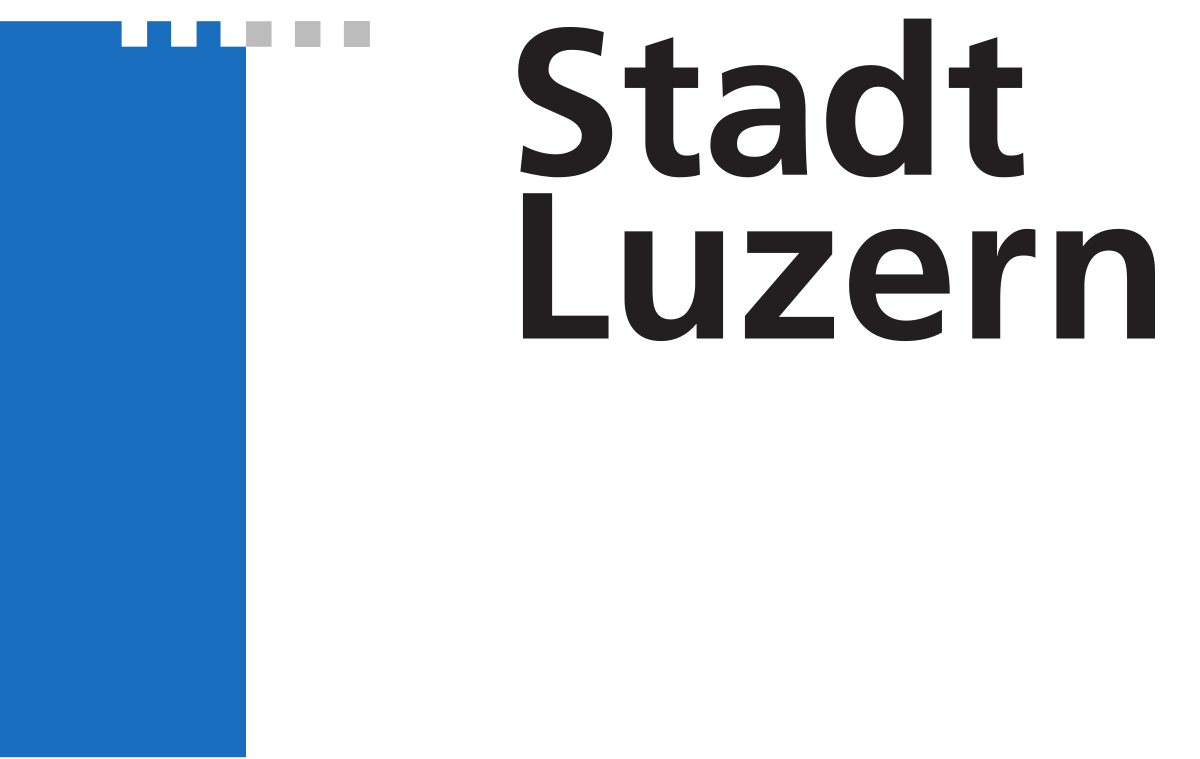 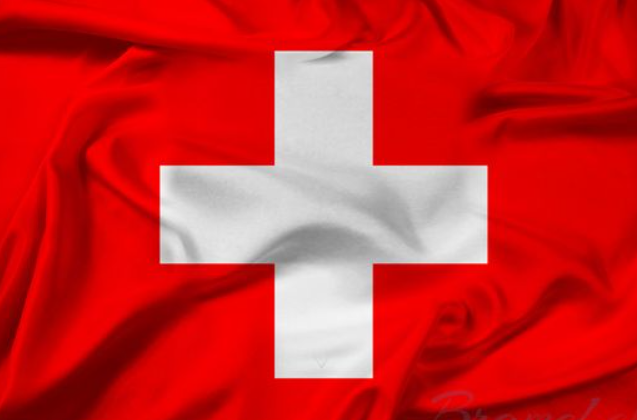 Mach das schönste Foto von deiner Stadt!

Thema:
mein schönster Platz
Wo liegt Luzern?
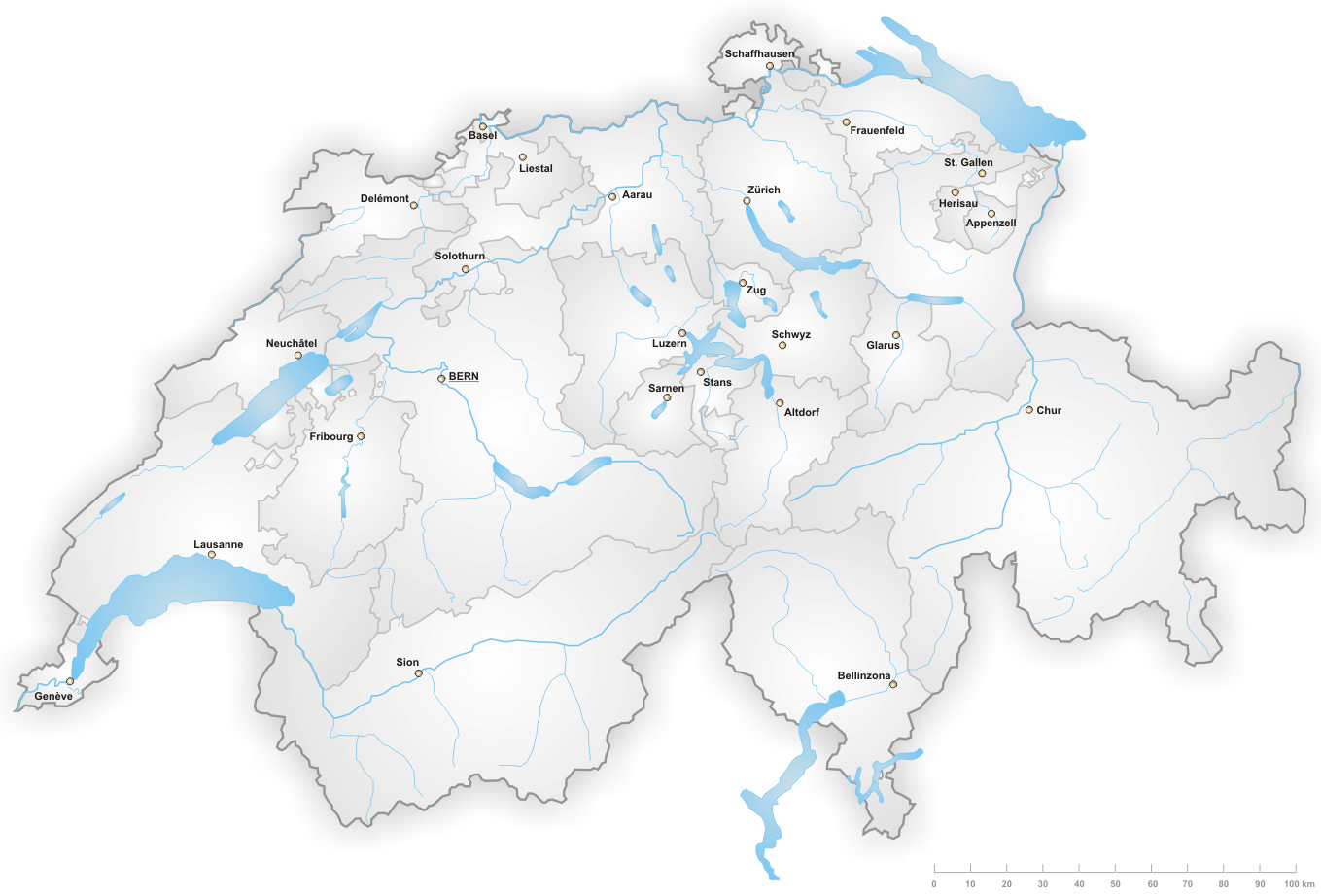 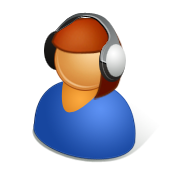 (Arbeitsblatt )
Das sind die Gewinner!
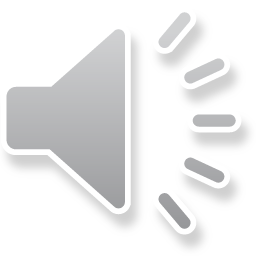  Wie viele Personen hörst du?

1                  	   2               	      3                     4                   	  5                	      6




	………………….    	 ………………….    	      ………………….      	………………….

 Welche Eigennamen hörst du? (Vorname / Familienname / Stadt / Land …)

	.............................................................................................................................
	.............................................................................................................................

 Welche Wörter verstehst du?

	.............................................................................................................................
	.............................................................................................................................
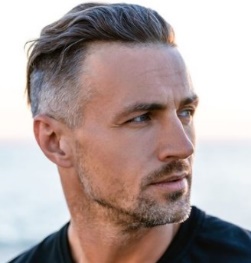 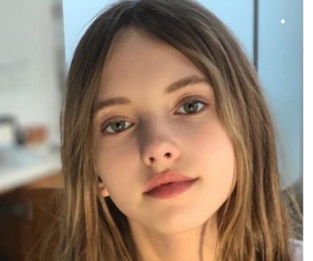 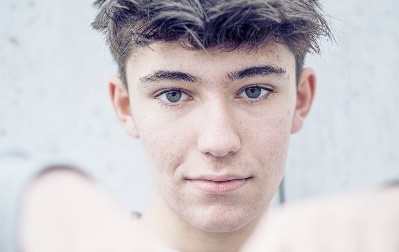 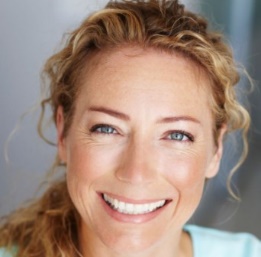 MATTEO
NOAH
ELENA
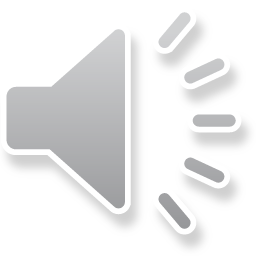 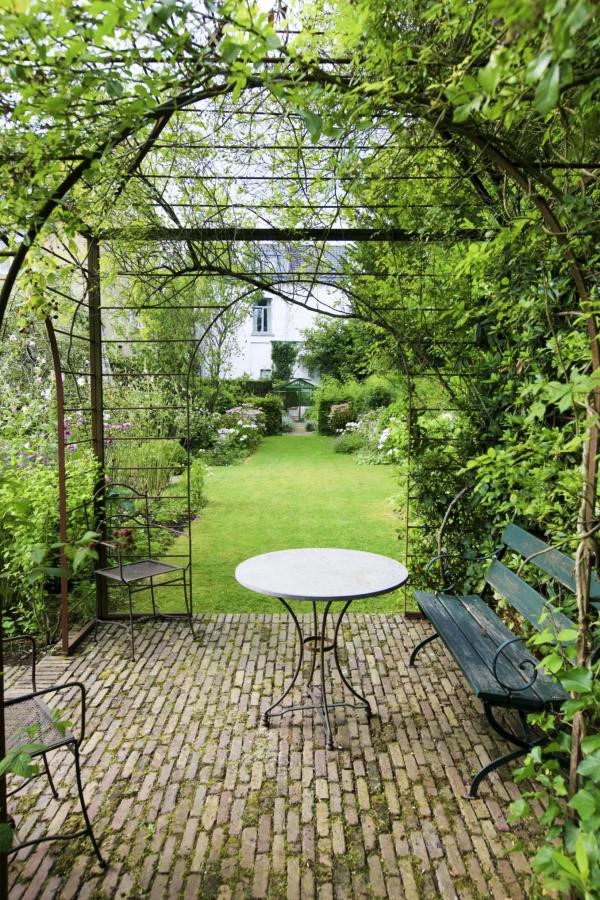 2
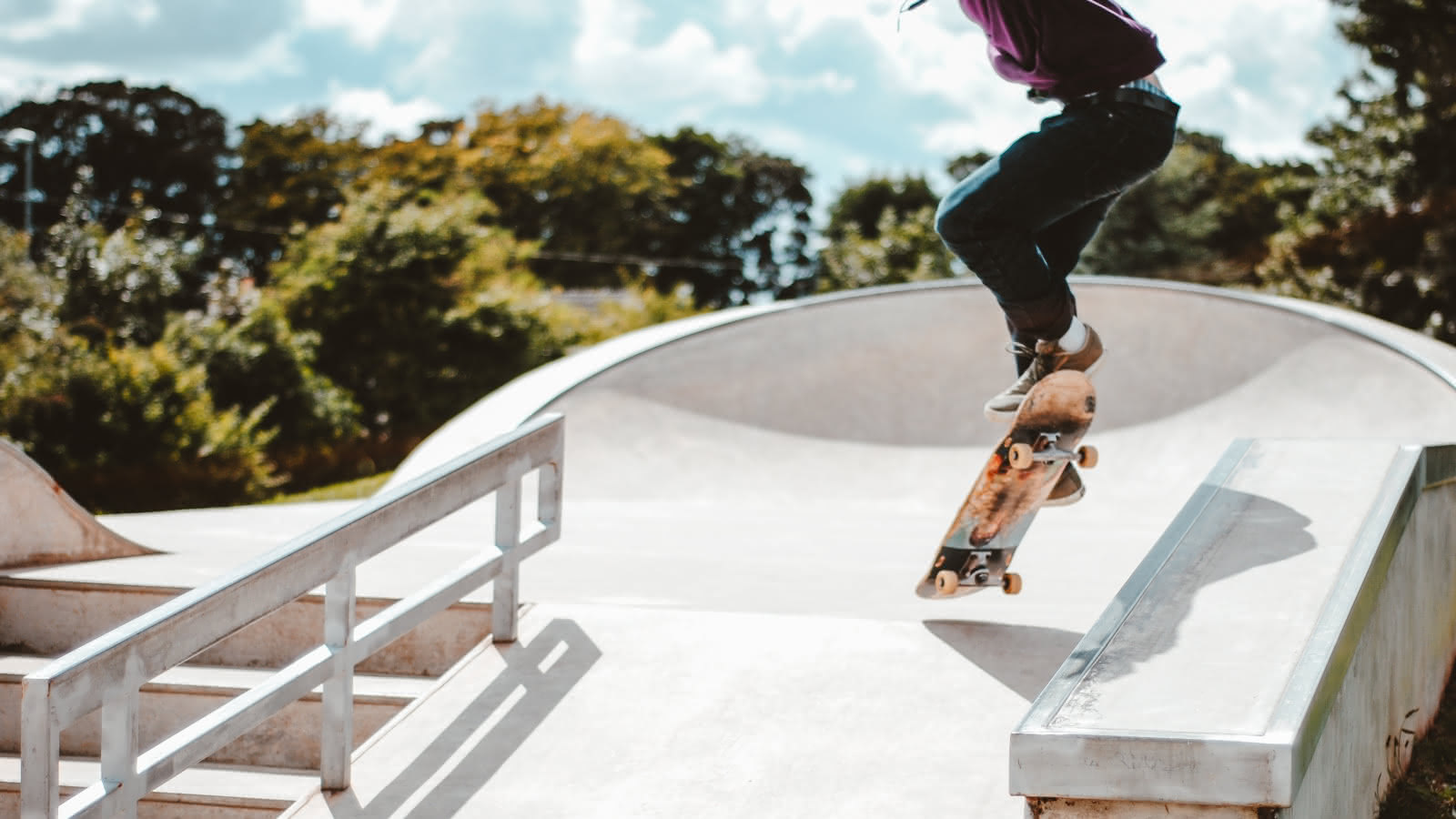 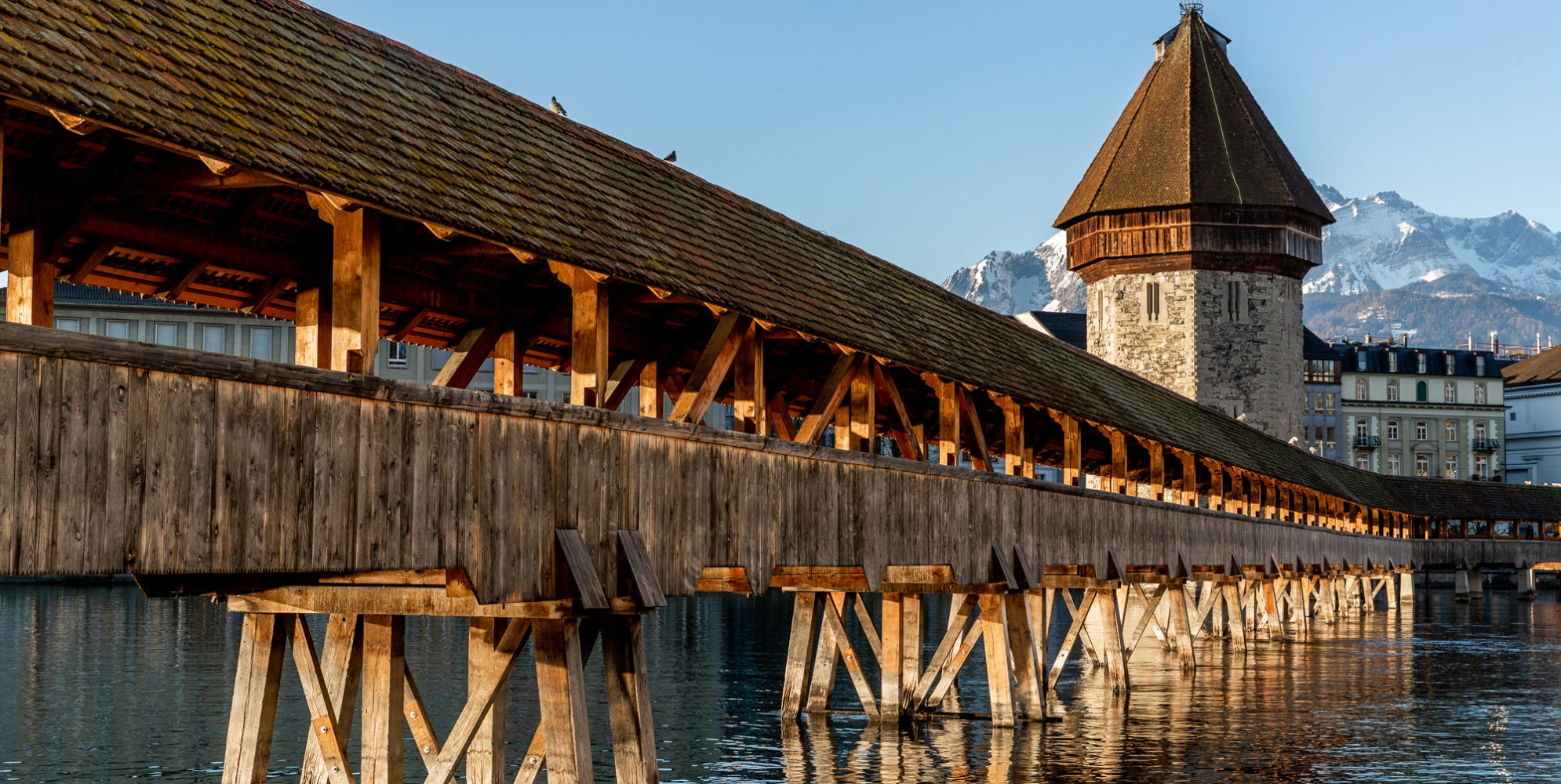 3
1
Das Foto …. ist das Foto von …
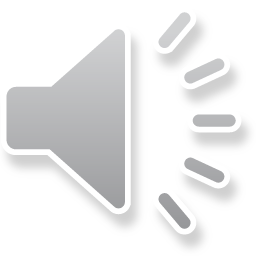 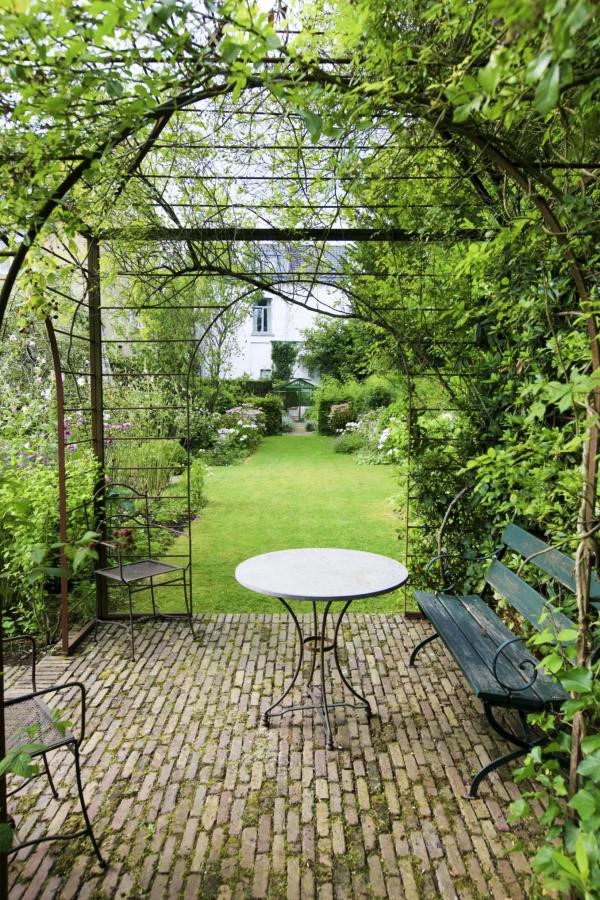 ……………………

……………………

……………………

…………………….
Was stellt das Foto dar?
Welche Informationen haben wir?
………………(Foto von Elena)
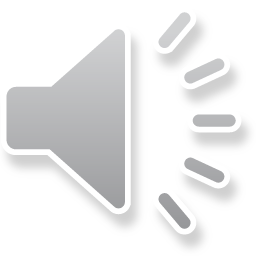 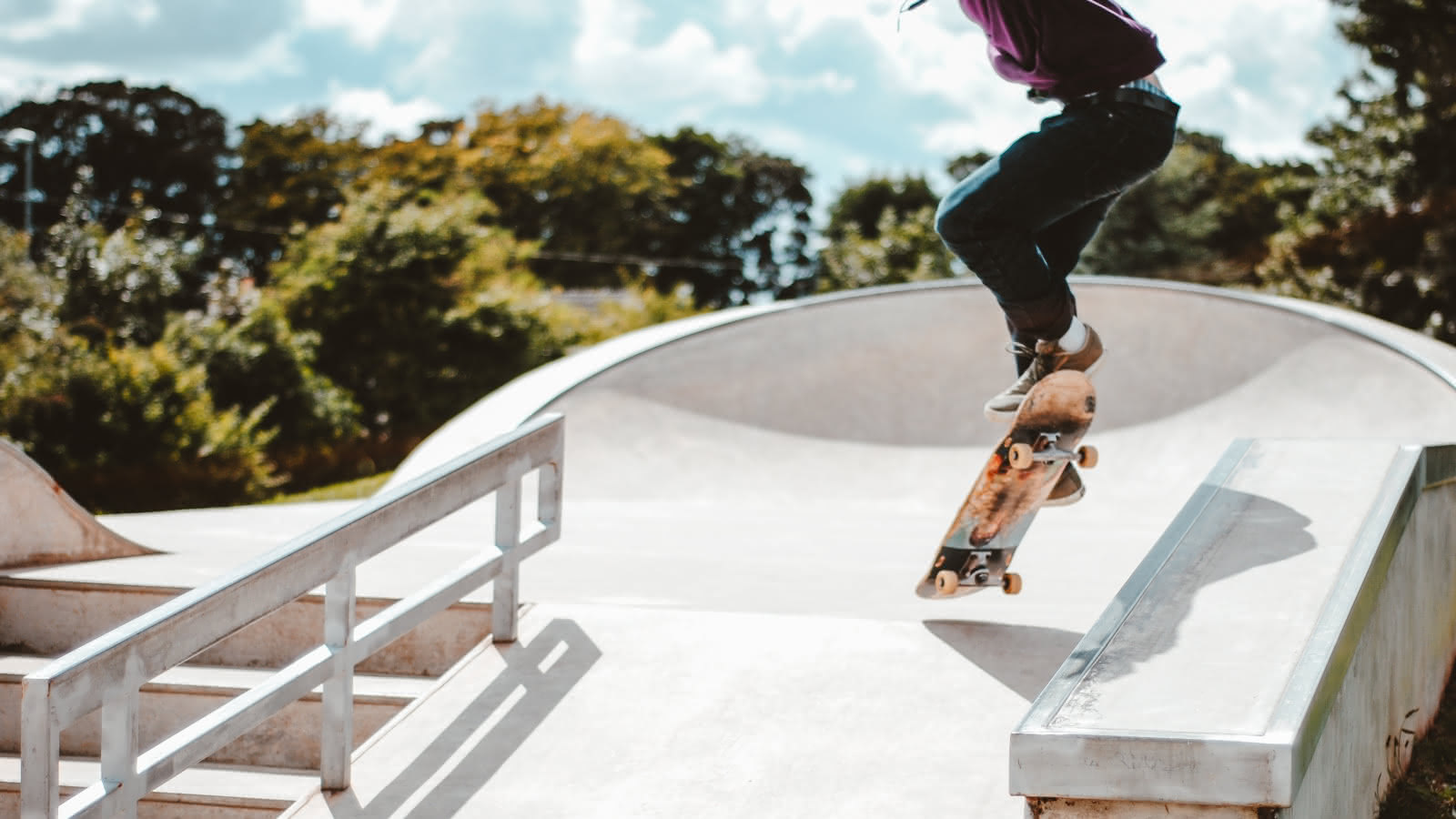 ……………………

……………………

……………………

…………………….
……………………(Foto von Matteo)
Was stellt das Foto dar?
Welche Informationen haben wir?
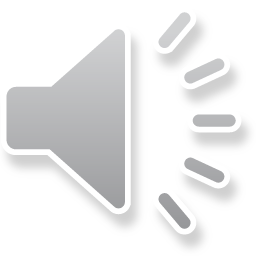 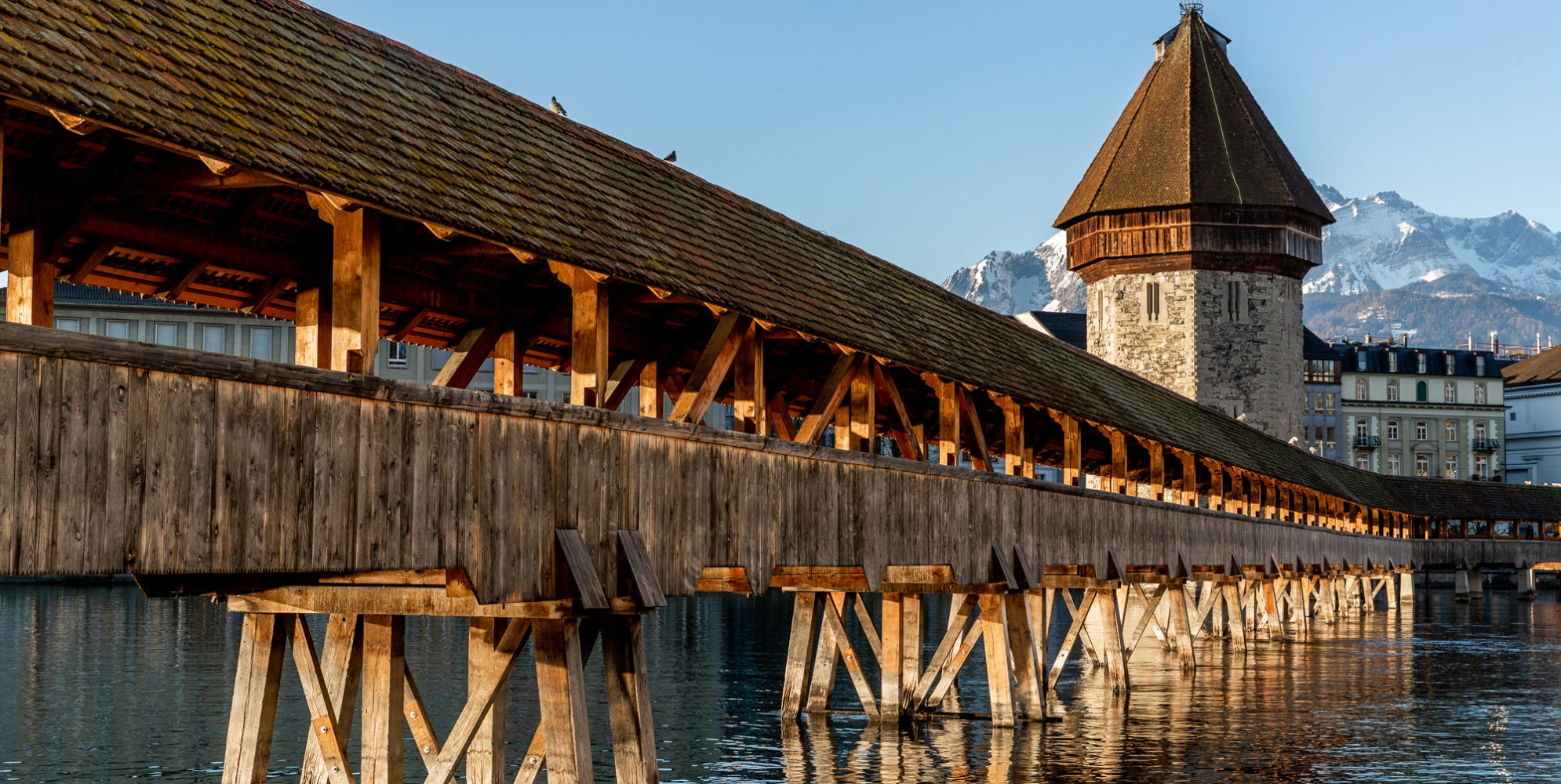 ……………………

……………………

……………………

…………………….
…………………… (Foto von Noah)
Was stellt das Foto dar?
Welche Informationen haben wir?
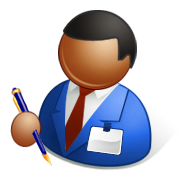 (Übungsheft Seite 27)
Hör gut zu! Wer hat welches Foto gemacht?
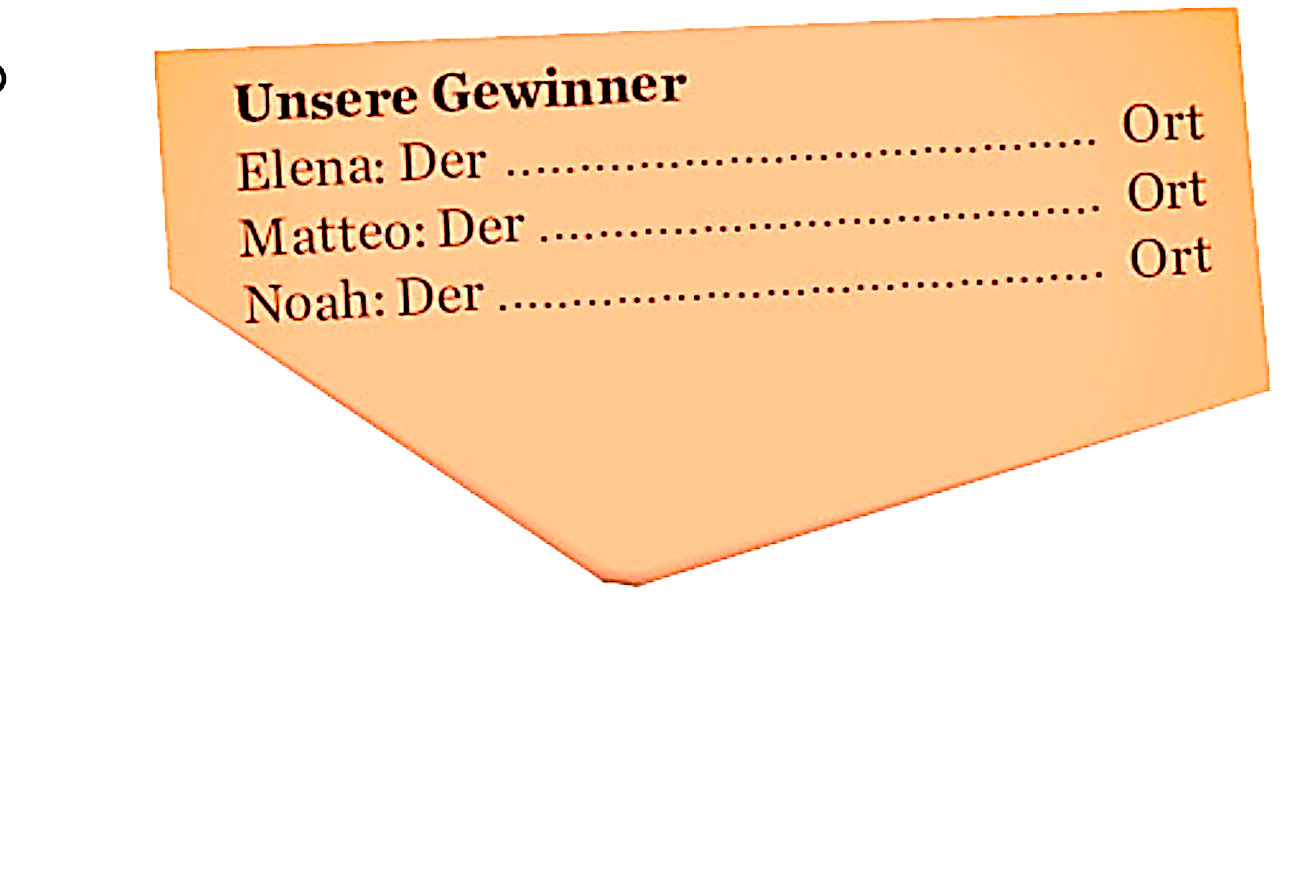 ruhigste
trendigste
romantischste
Warum sind diese Orte ihre Lieblingsplätze?
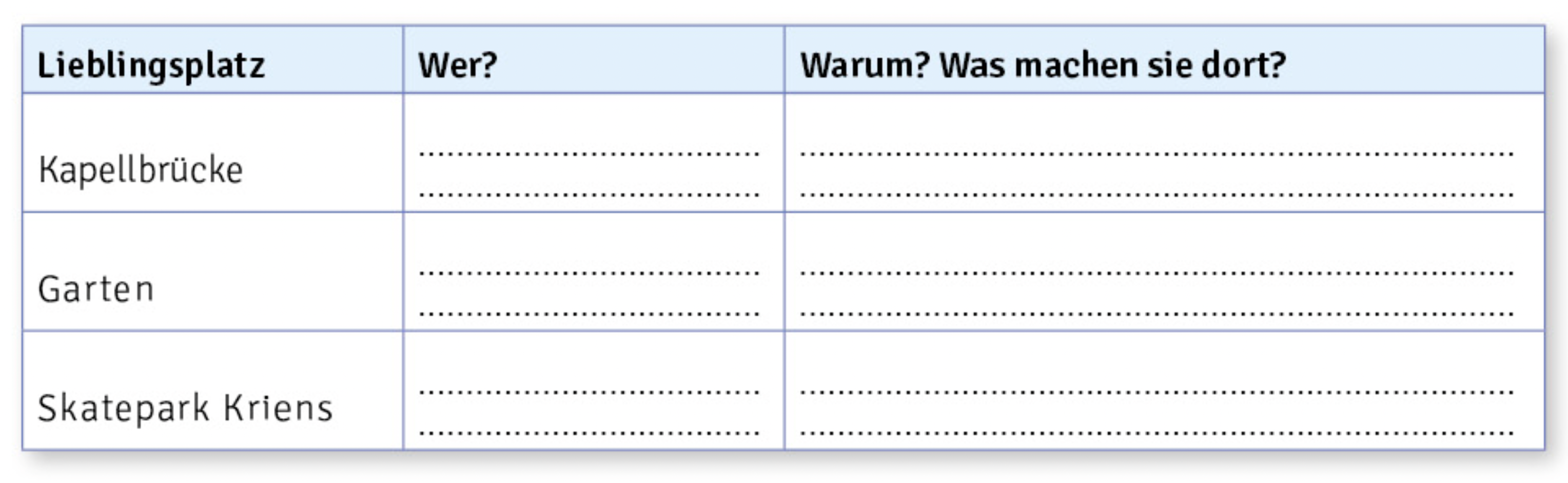 Fotowettbewerb in Luzern:
Elena bekommt einen Preis für den ………………………… Ort.
Im Garten kann sie …
Matteo bekommt einen Preis für den ………………………… Ort.
Im Skatepark kann er …
Noah bekommt einen Preis für den ………………………… Ort.
Die Kapellbrücke ist …
Bilan grammatical :Le superlatif
On forme le superlatif en ajoutant –st à l‘adjectif.
billig = das billigste Restaurant

Attention, les adjectifs courts avec un « a », un « o » ou un « u » prennent un Umlaut.
jung = der jüngste Bruder / alt = die älteste Schwester

Il existe aussi quelques exceptions. 
gut = die beste Schokolade
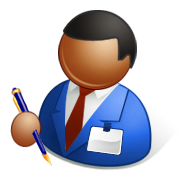 (Buch Seite 43)
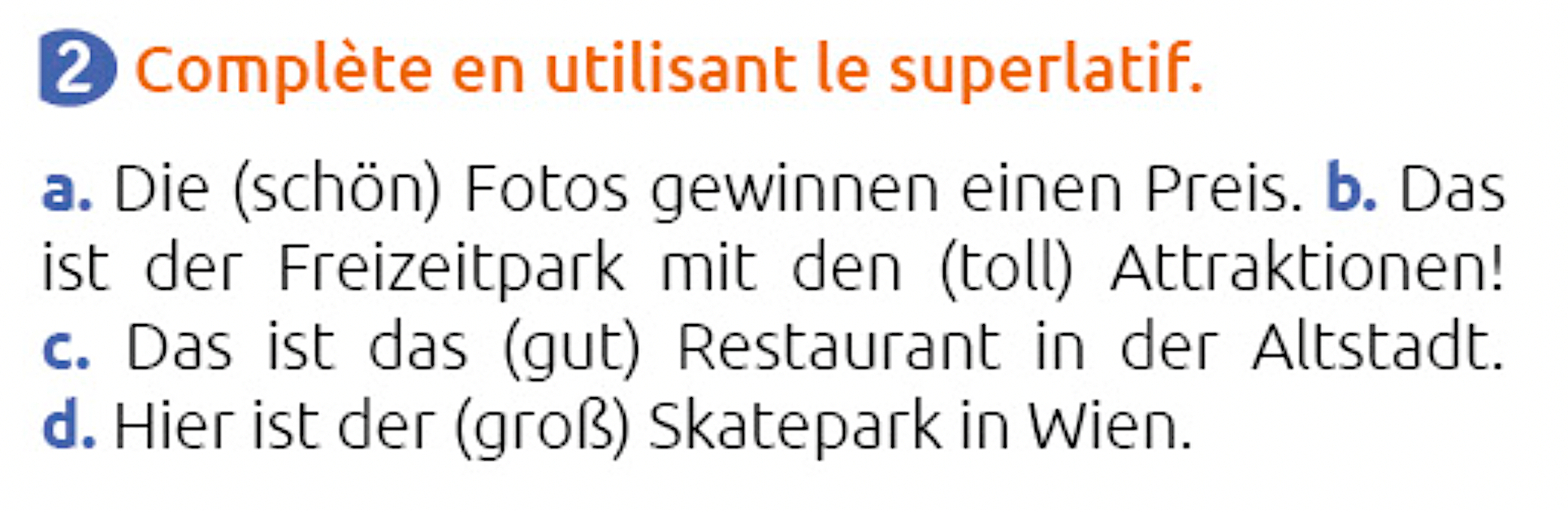 schönsten
tollsten
beste
größte